Connect Testers & Networks
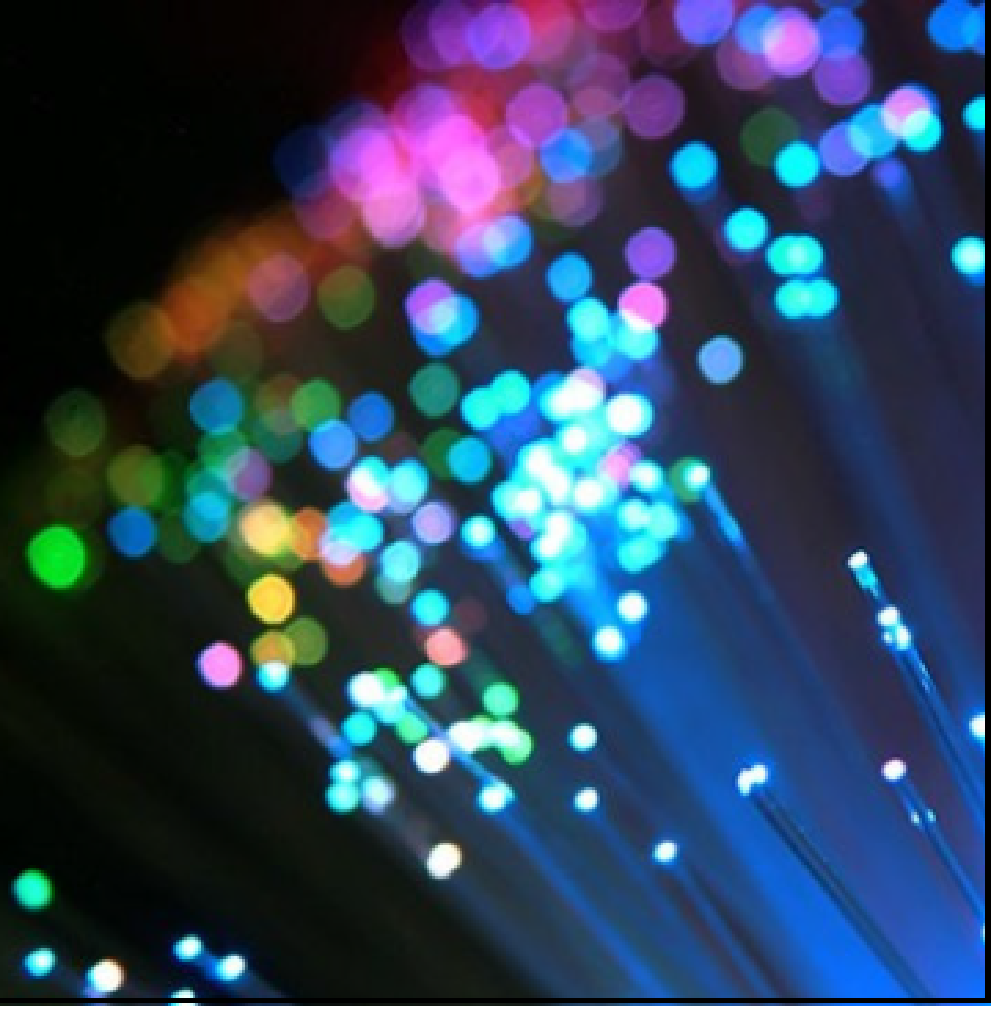 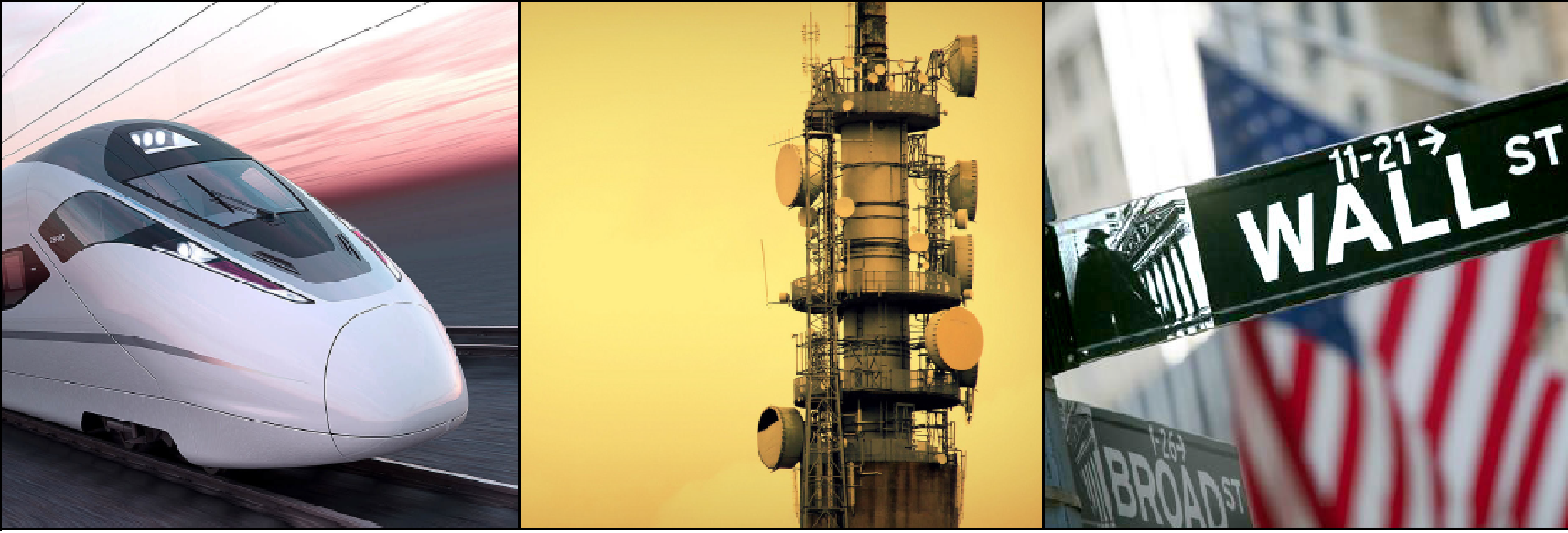 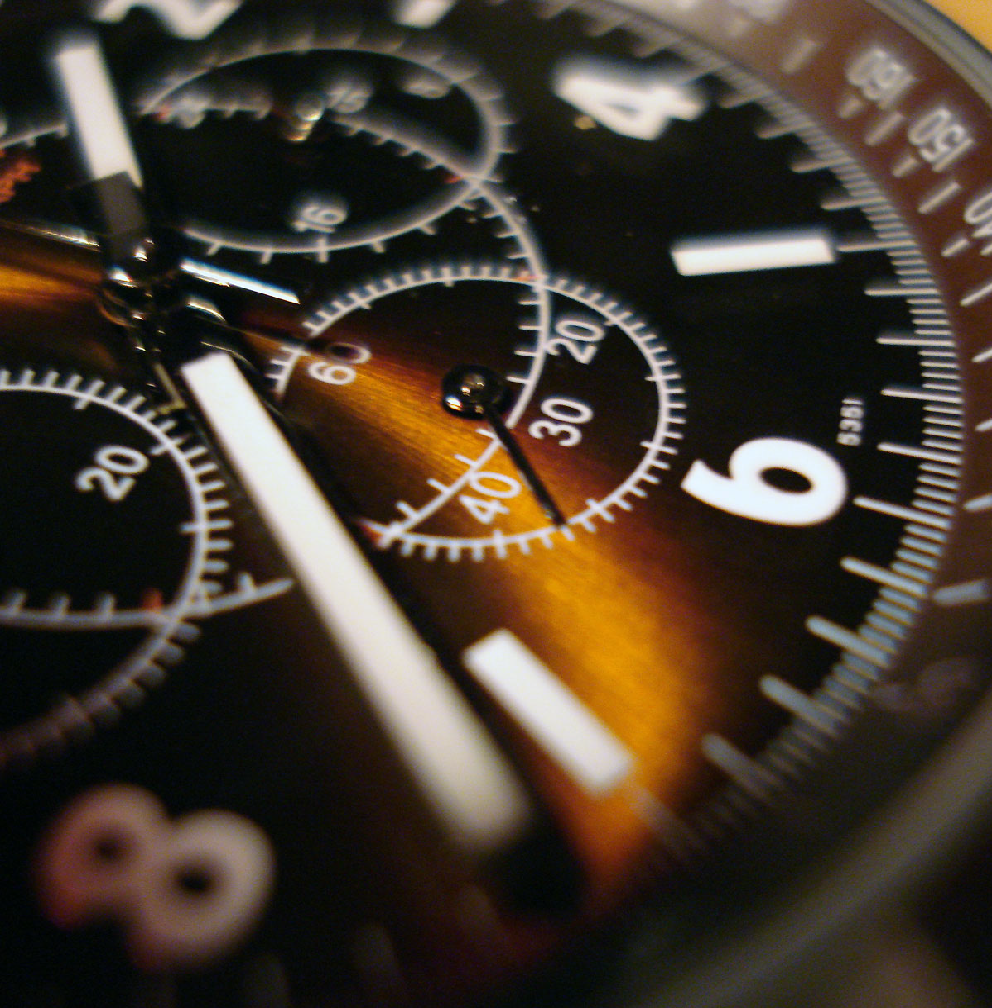 Connecting the Tester to the Network Guide & Slides corresponding to software ver. 2.3.13
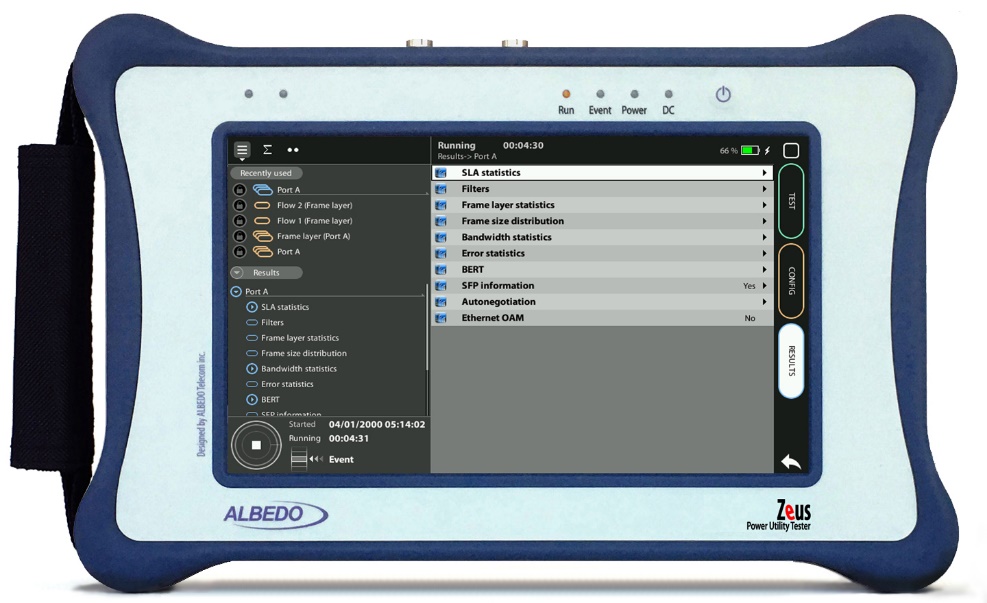 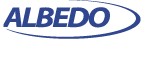 Zeus & xGenius
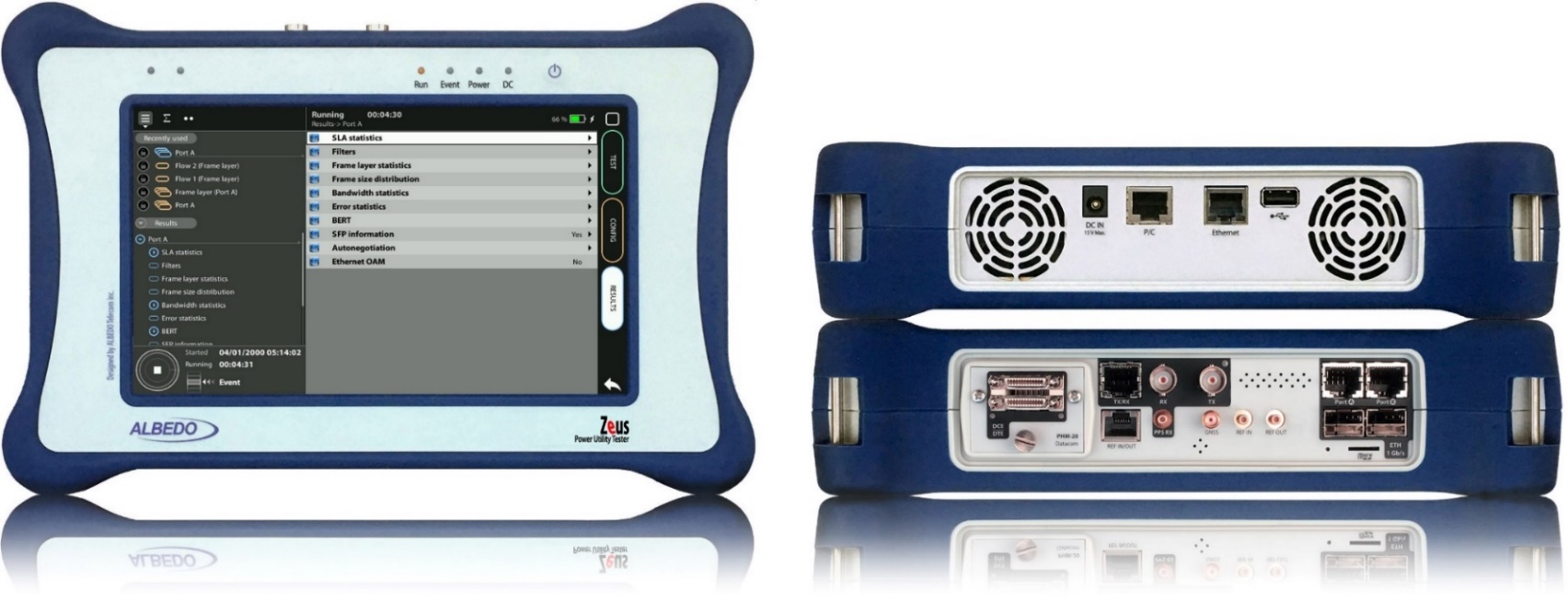 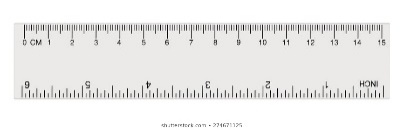 Zeus & xGenius provide deep insights to design, install, maintain, troubleshoot and engineer communications resources of  Mobile Operators, Power Utilities, Finace, Labs and R+D centers. The unit is able to verify Ethernet/IP, SyncE, PTP, GbE, IRIG-B, 1PPS, T1/E1, G703, Serial Datacom, C37.94, GOOSE, SV, MMS, Round-trip & One-way Delay tests at all interfaces. 
It also has a set of programmable filters to capture live data traffic at wire-speed
Interfaces
RJ45-A
SFP+ A
BNC-C
PHM
RJ45-C
RJ45-B
SFP+ B
This course describes how to connect the tester to the network and how to configure it to receive and send signals.
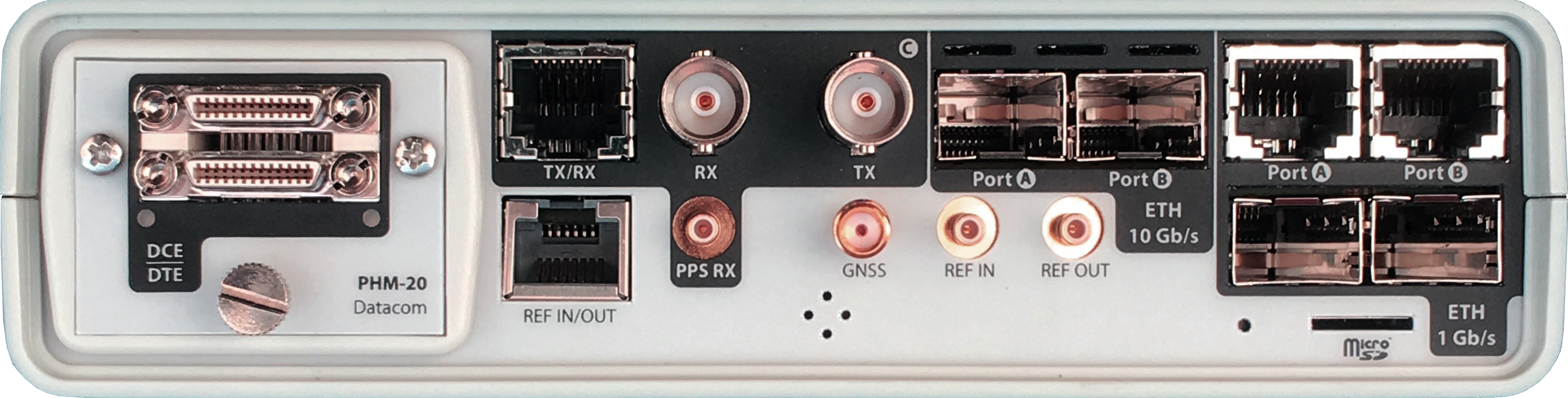 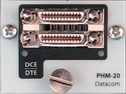 SMB-1
RJ45
SMB-C
SFP-A
SFP-B
SMB-2
SMA
Micro SD
Connecting the Electrical or Optical cables
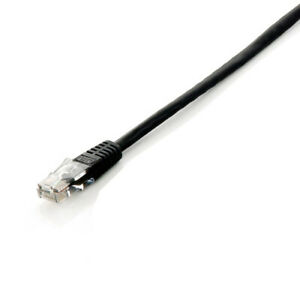 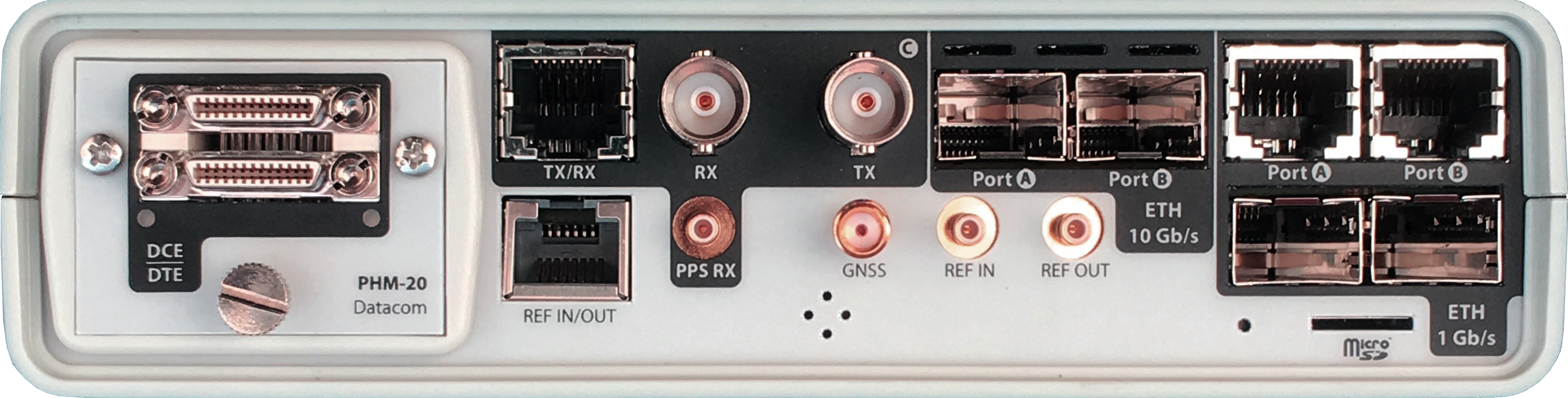 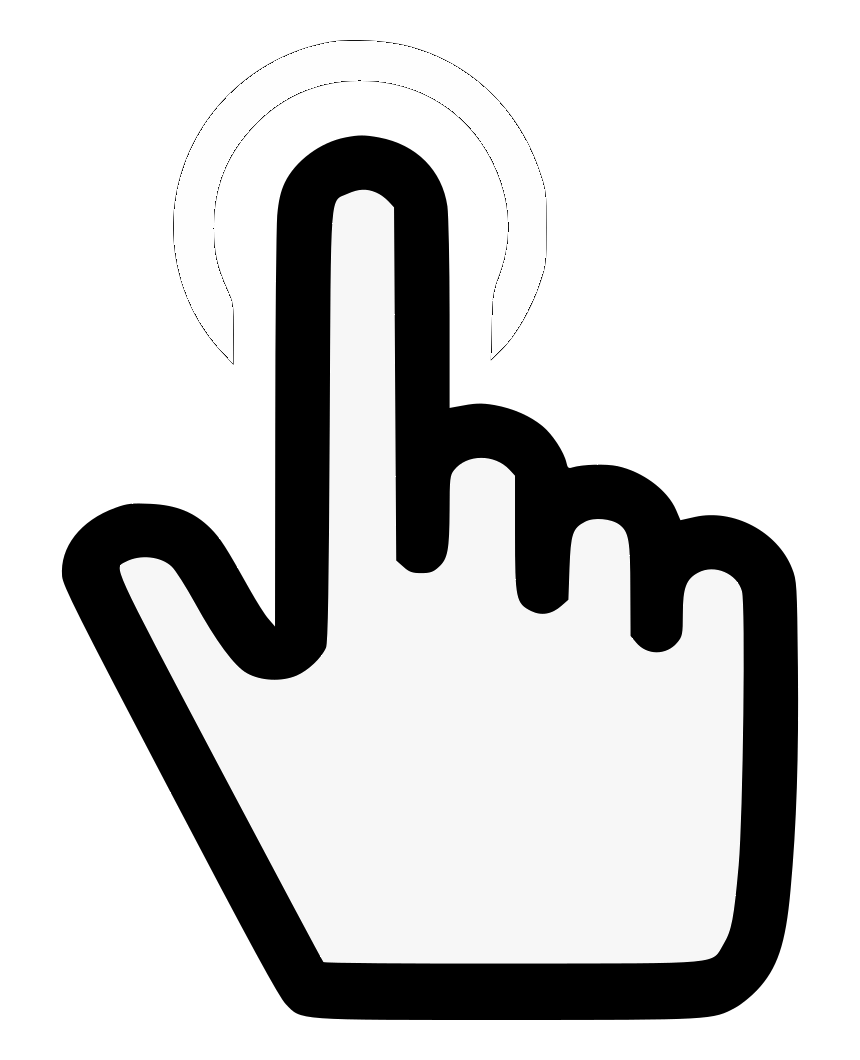 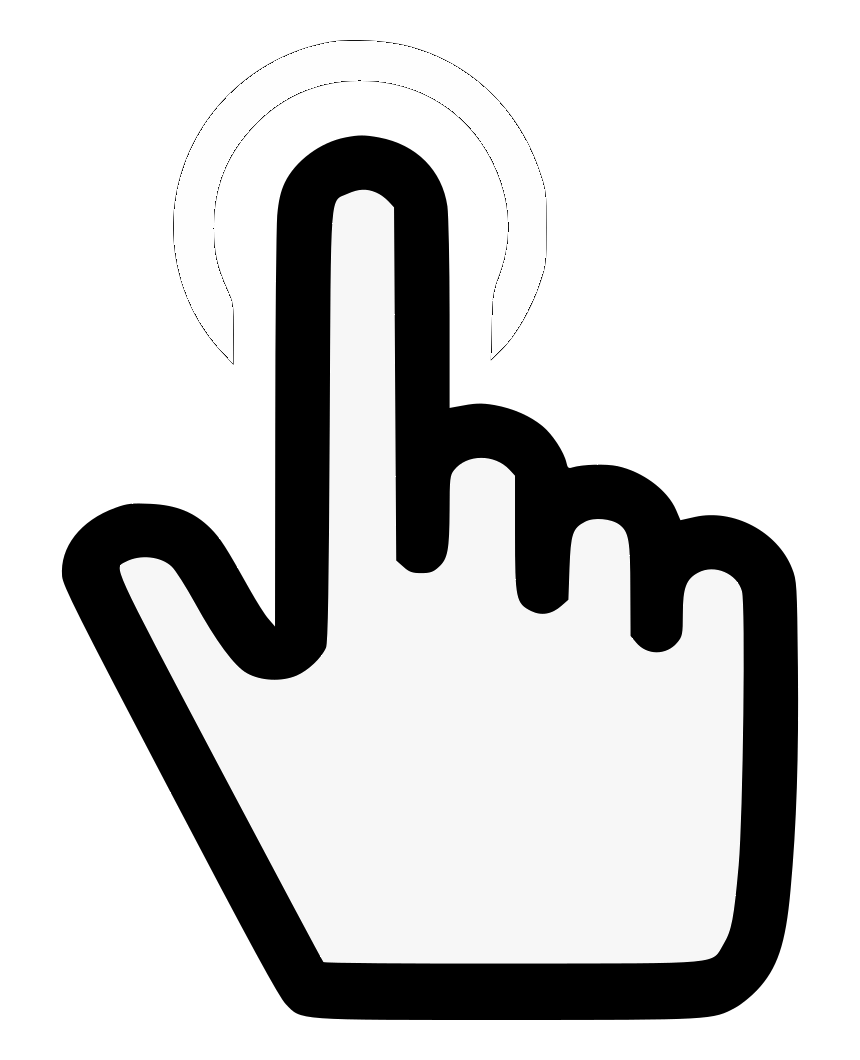 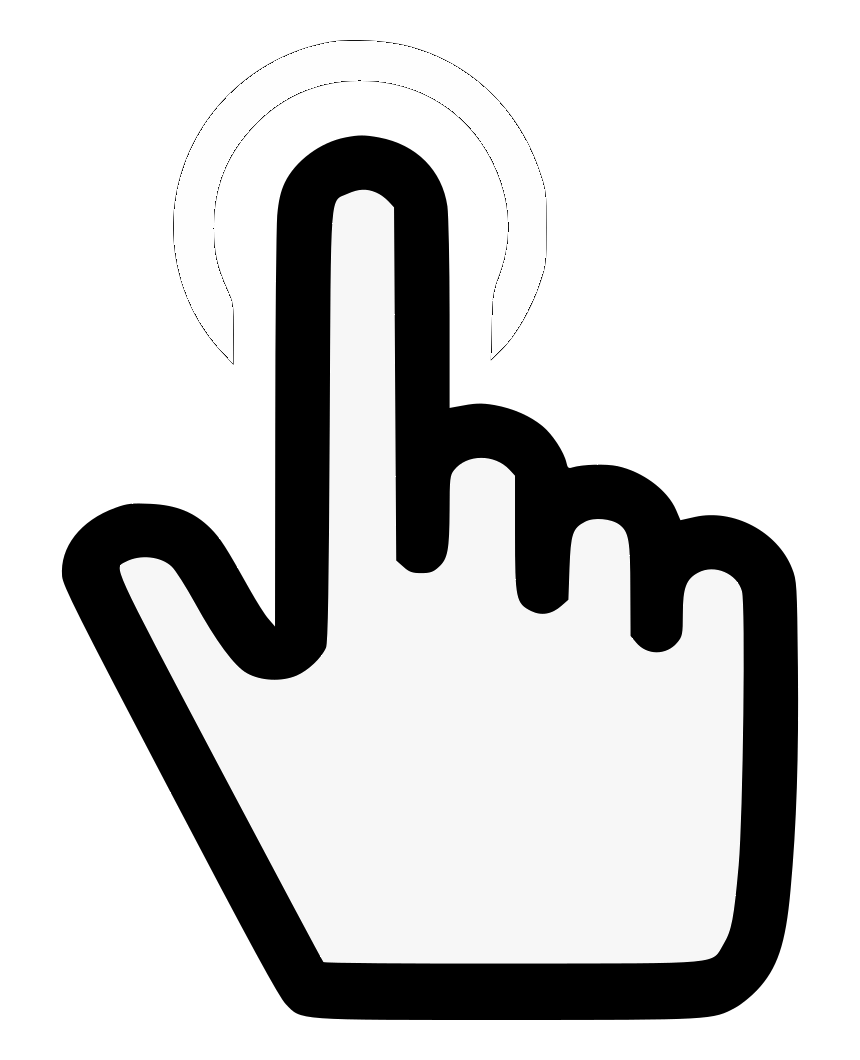 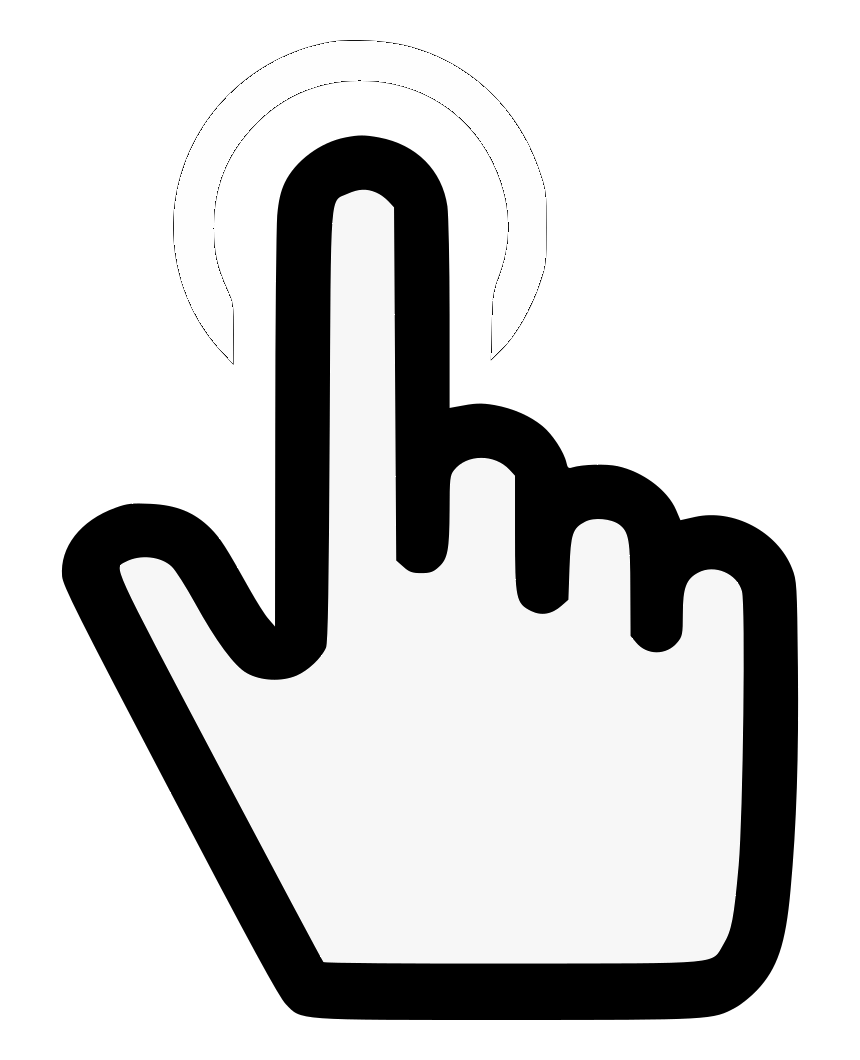 1
1
2
3
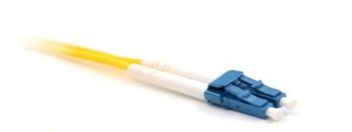 xGenius Ports A and  B have the connector for the RJ45 cables and SFP for optical media. Connect the selected interface:
For electrical the Cable directly 
For Optical introduce a compatible SFP into Port A*
Connect the optical cables to the SFP in Port A
Basic connection setup
Routed Network
Port A
Port B
1000BASE-T
xGenius
xGenius
ALBEDO
ALBEDO
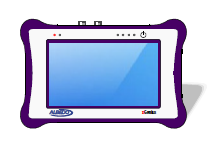 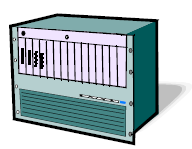 The way to connect the tester depends on the operation mode.
IP through mode: connect the equipment in “transparent” mode, with the traffic going through the unit from Port A to Port B and Port B to Port A.
Ethernet Endpoint mode: if They also prefer to avoid generation of any IP stack protocol (ICMP, ARP, DHCP, PPP) within their administrative domains
Connecting the Tester to the Network
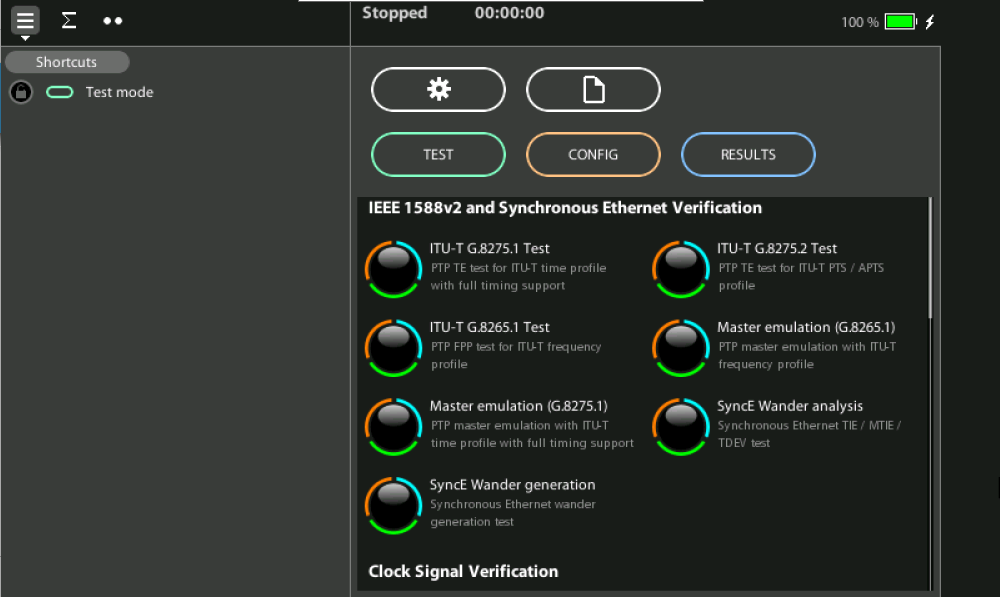 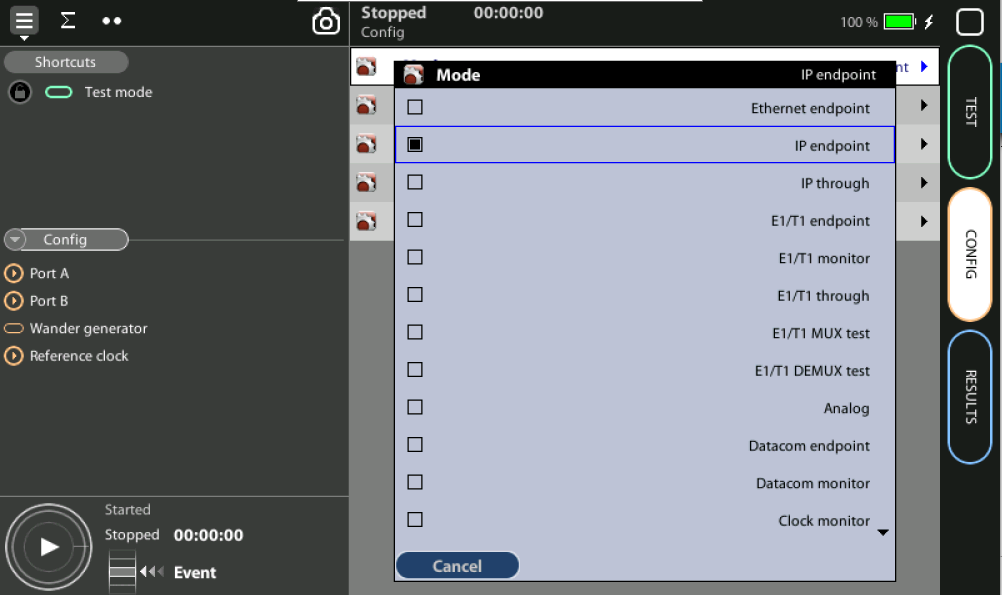 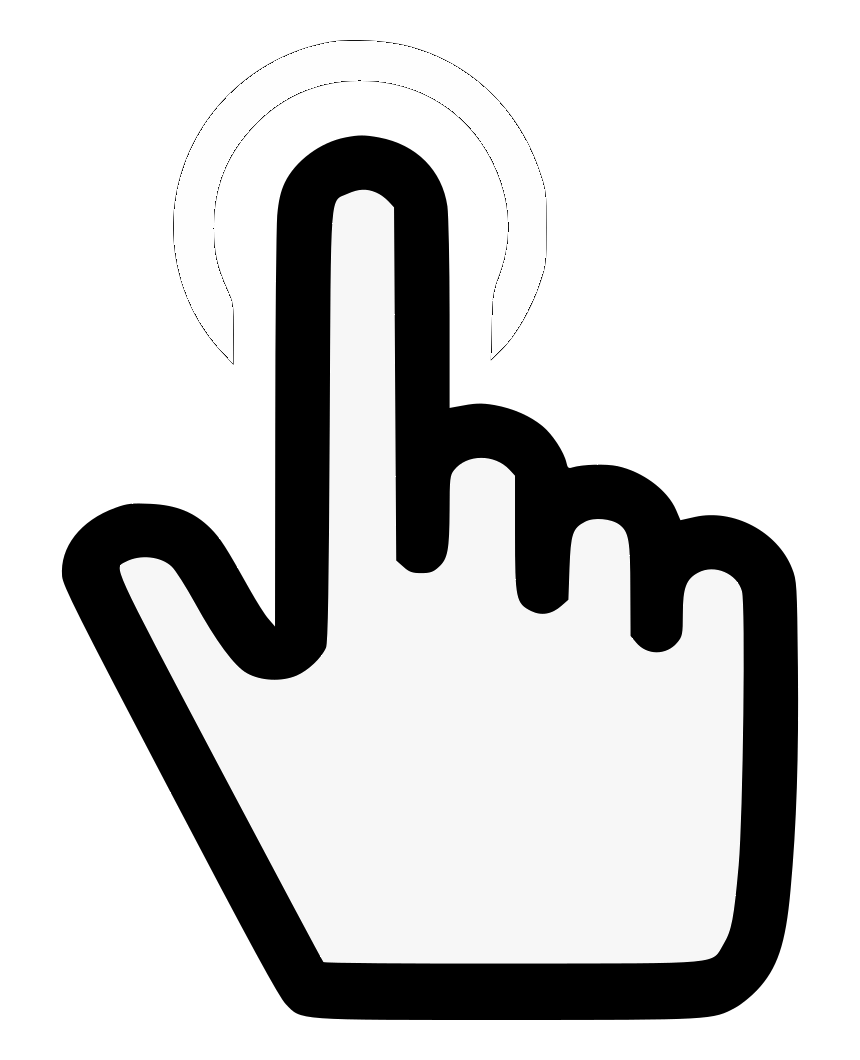 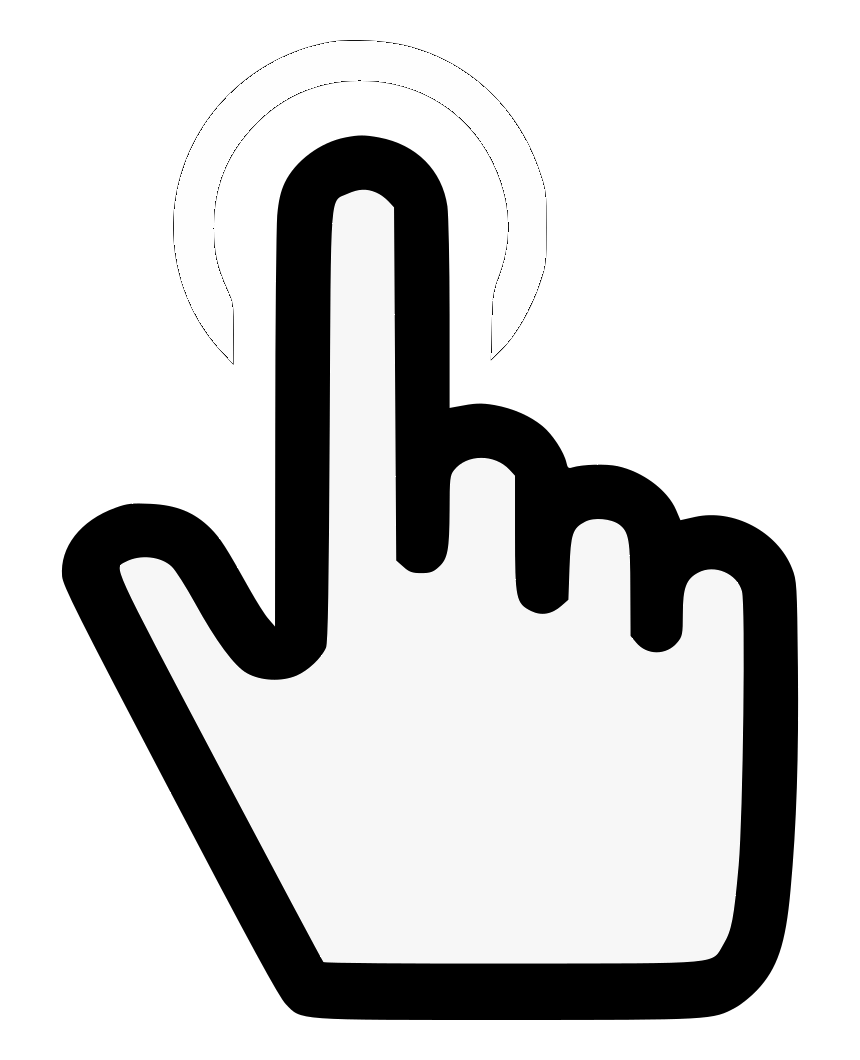 1
1
Set operation mode: Home > Config > Mode := [Ethernet endpoint | IP endpoint | IP Through | Ethernet cable test | L1 endpoint]*

(*) Some other operation modes may be available depending on the hardware /
software options available in your test unit.
Configuring the Connector
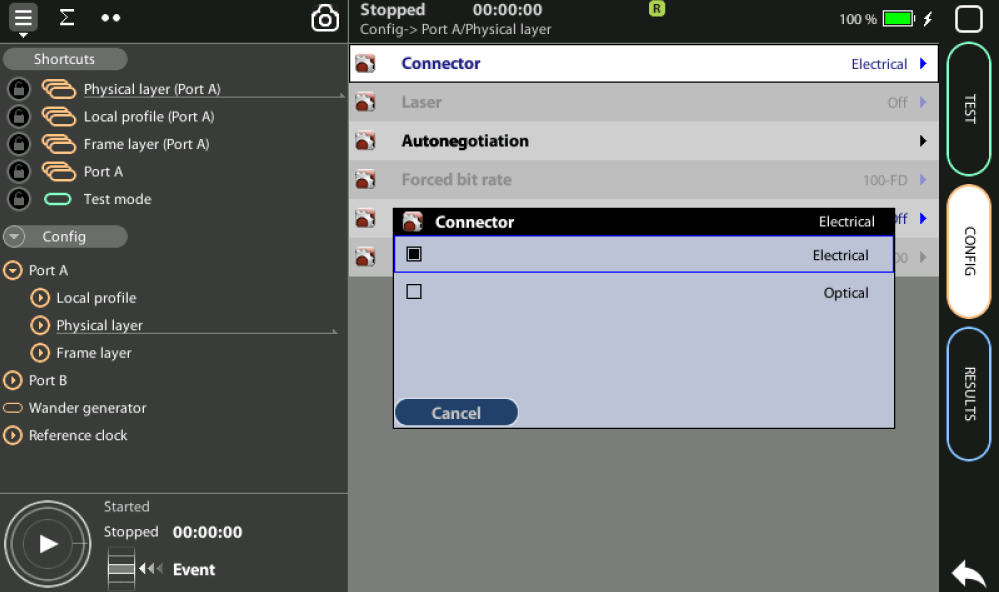 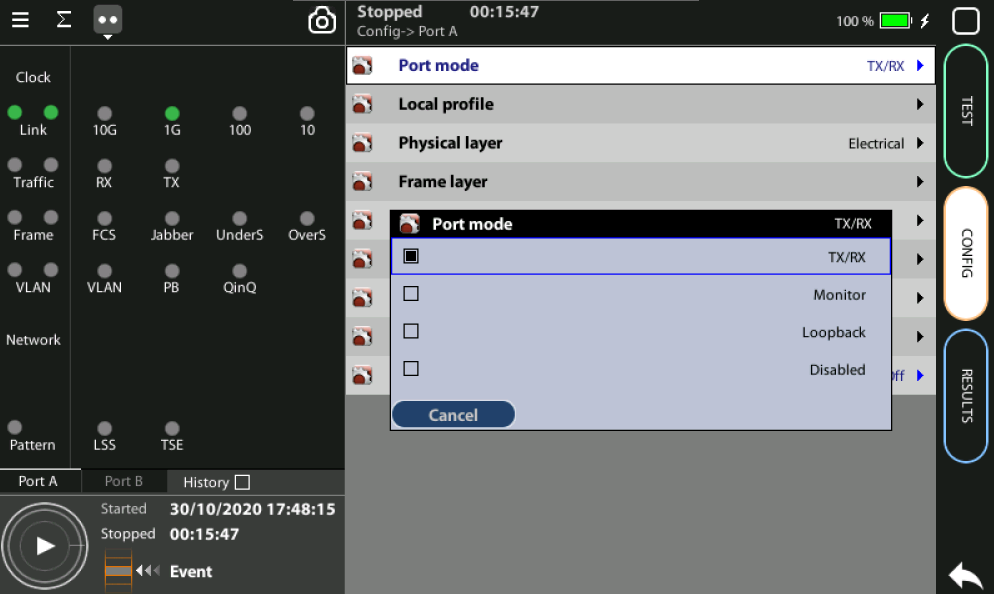 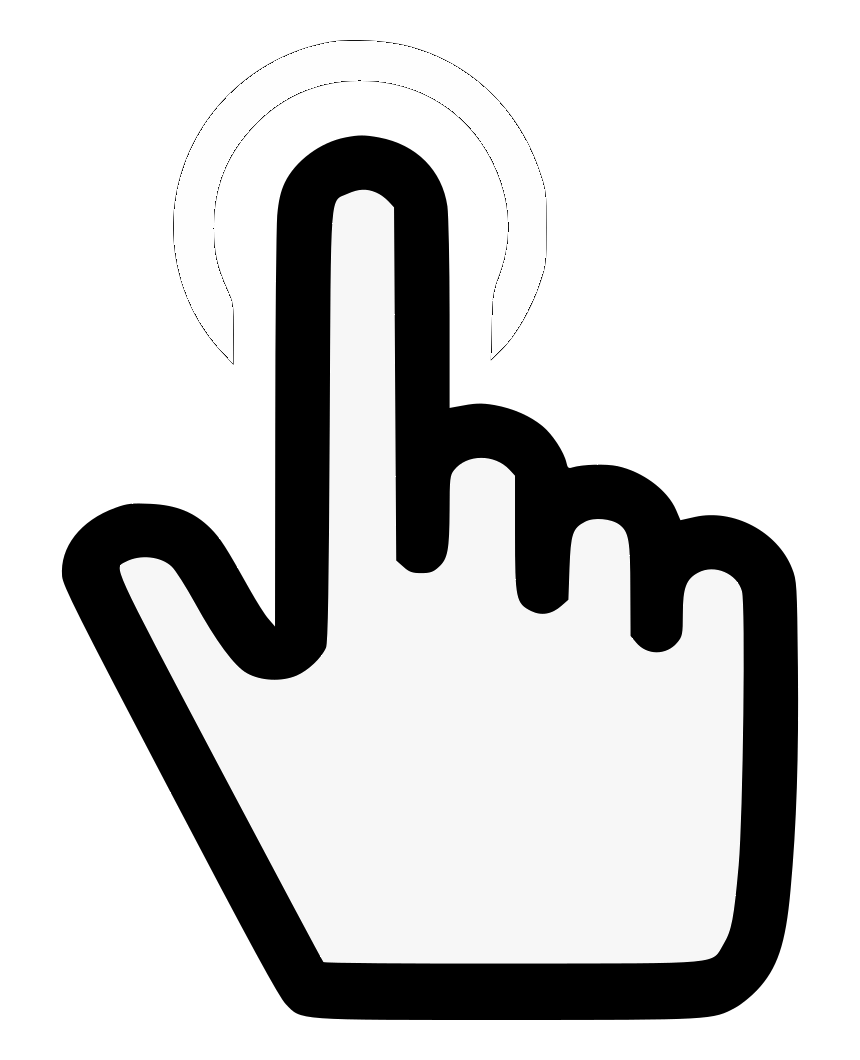 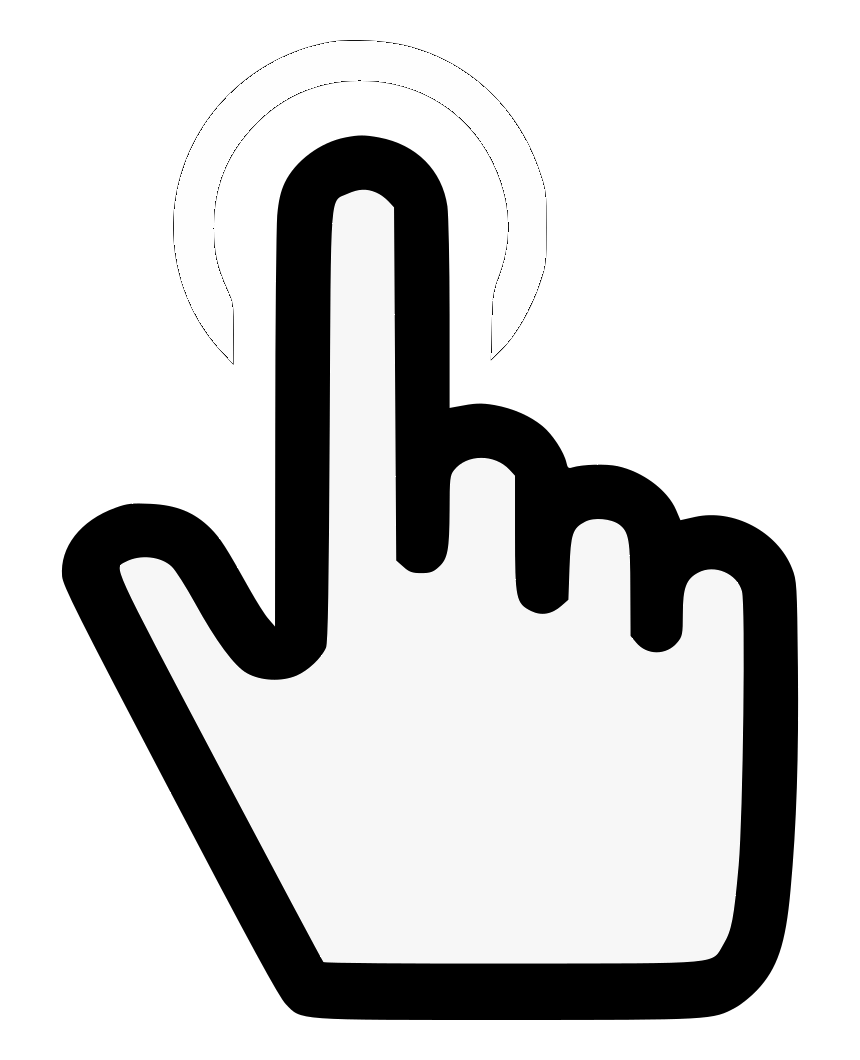 2
1
Select Connector: Config > Port B > Physical Layer > Connector := [Electrical |Optical]
Mode: Home > Config > [Port A | B] > Port mode := [Tx/Rx |Monitor | Loopback| Disabled]
Using the SFP / SFP+ Ports
2
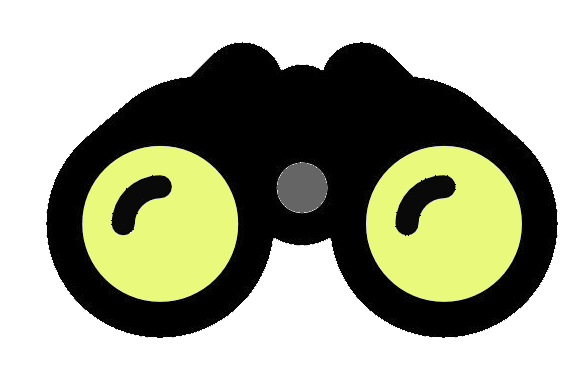 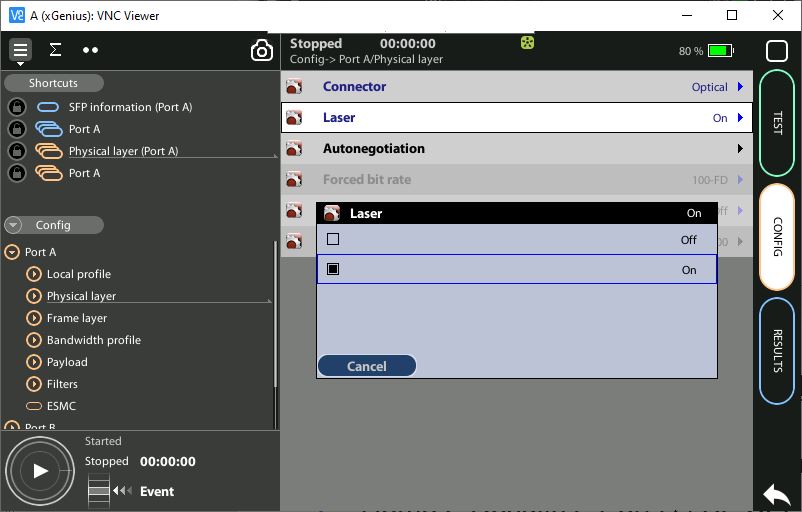 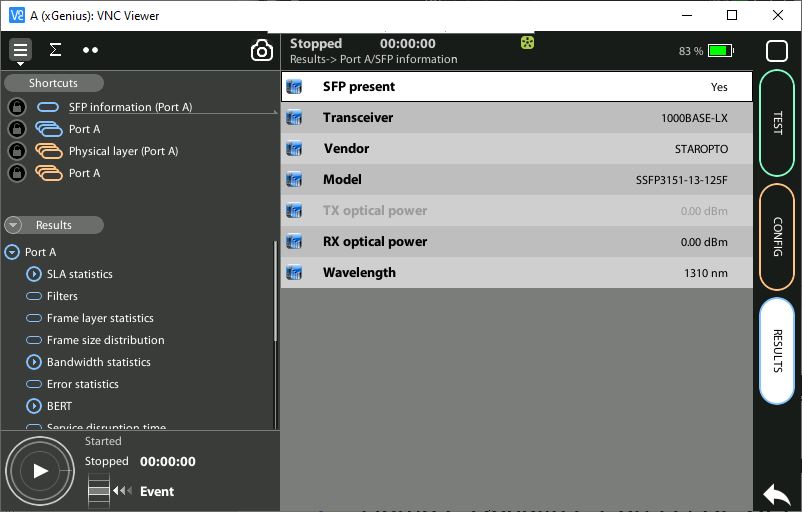 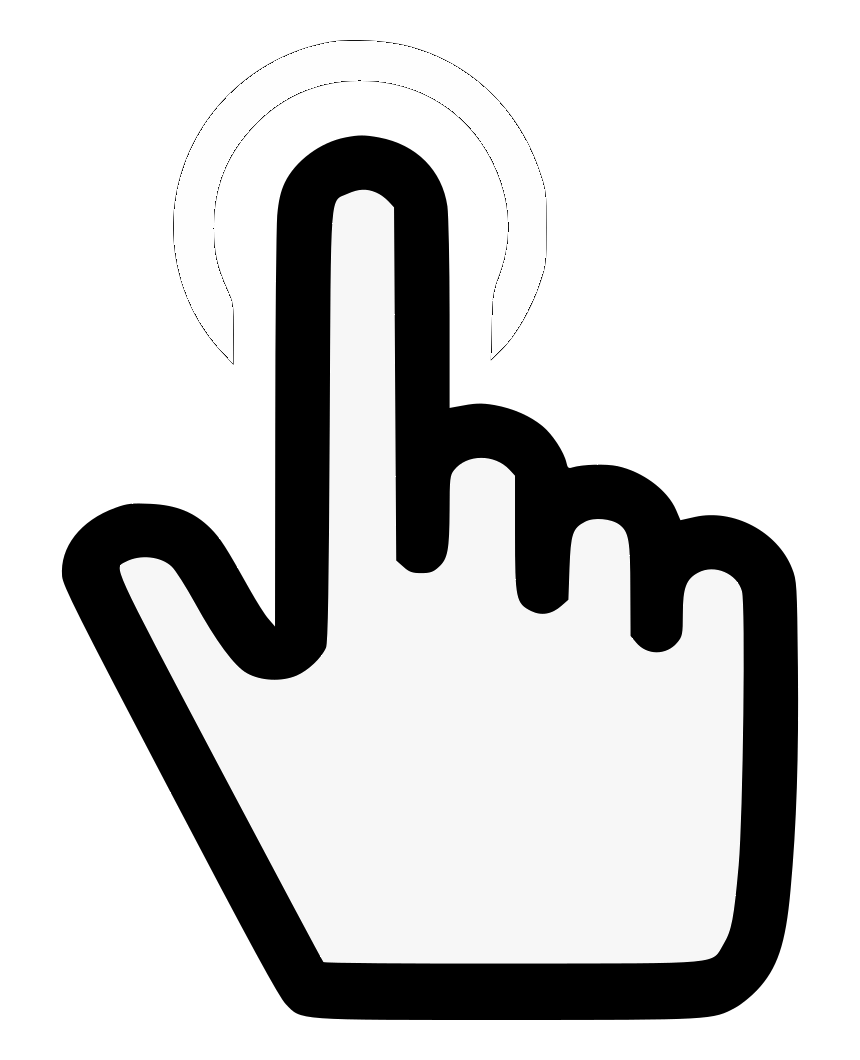 1
Switch the optical transmitter on: Home > Config > [Port A | B] > Physical layer > Laser := [On]
To display the SFP / SFP+ interface information:
Home > Results > Port A | B> SFP information := [SFP present |Transceiver |Vendor | Model |TX optical power | RX optical power | Wavelength]
Configuring Port auto-negotiation 1
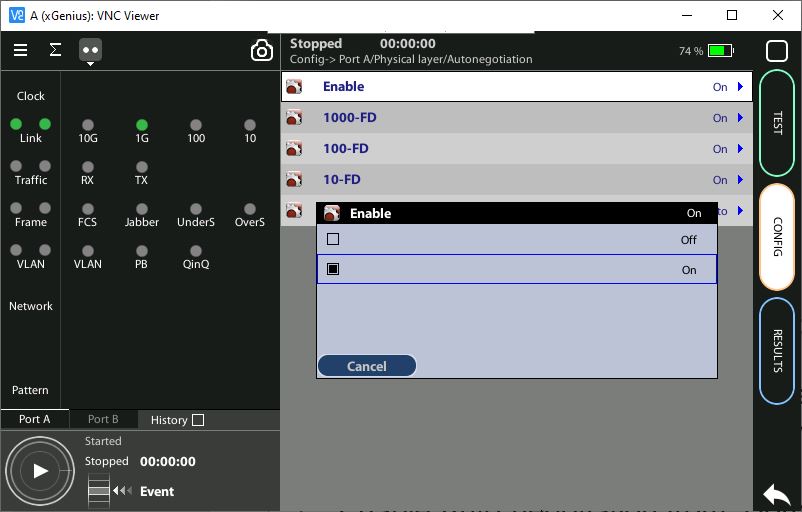 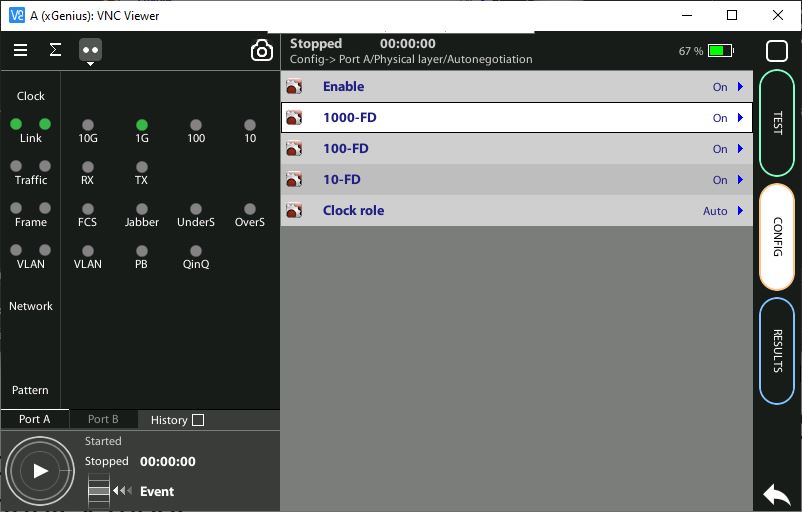 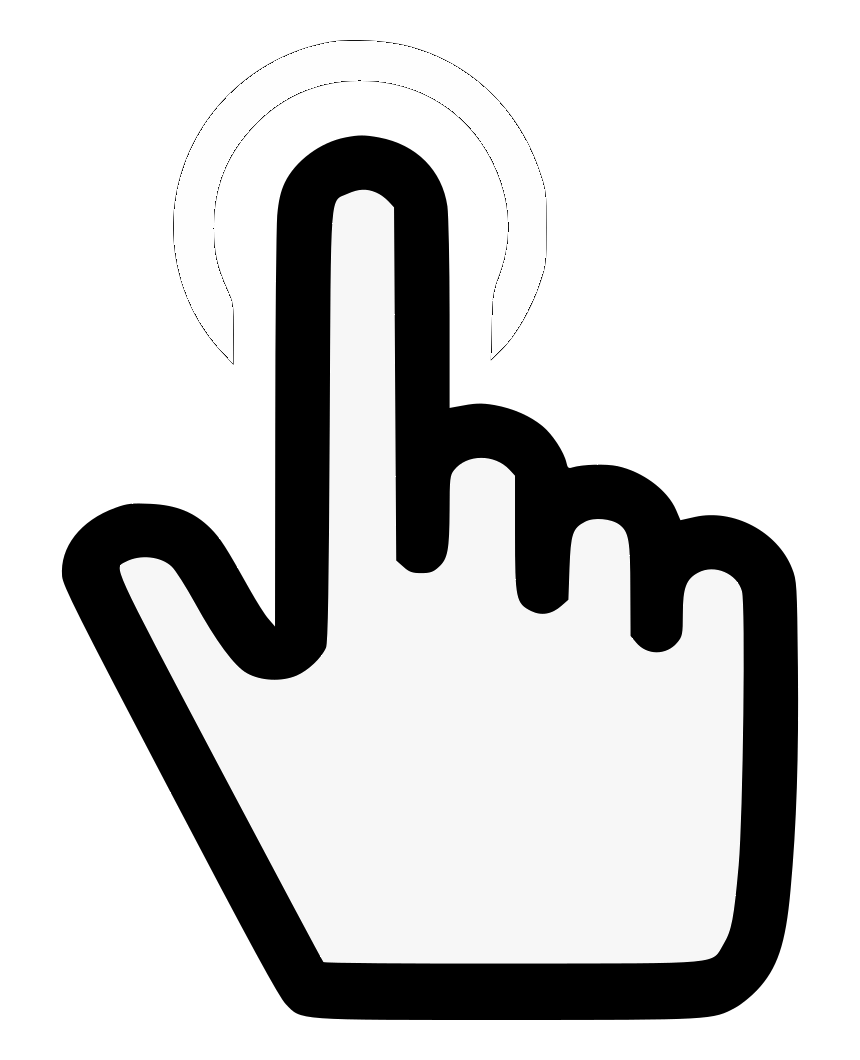 2
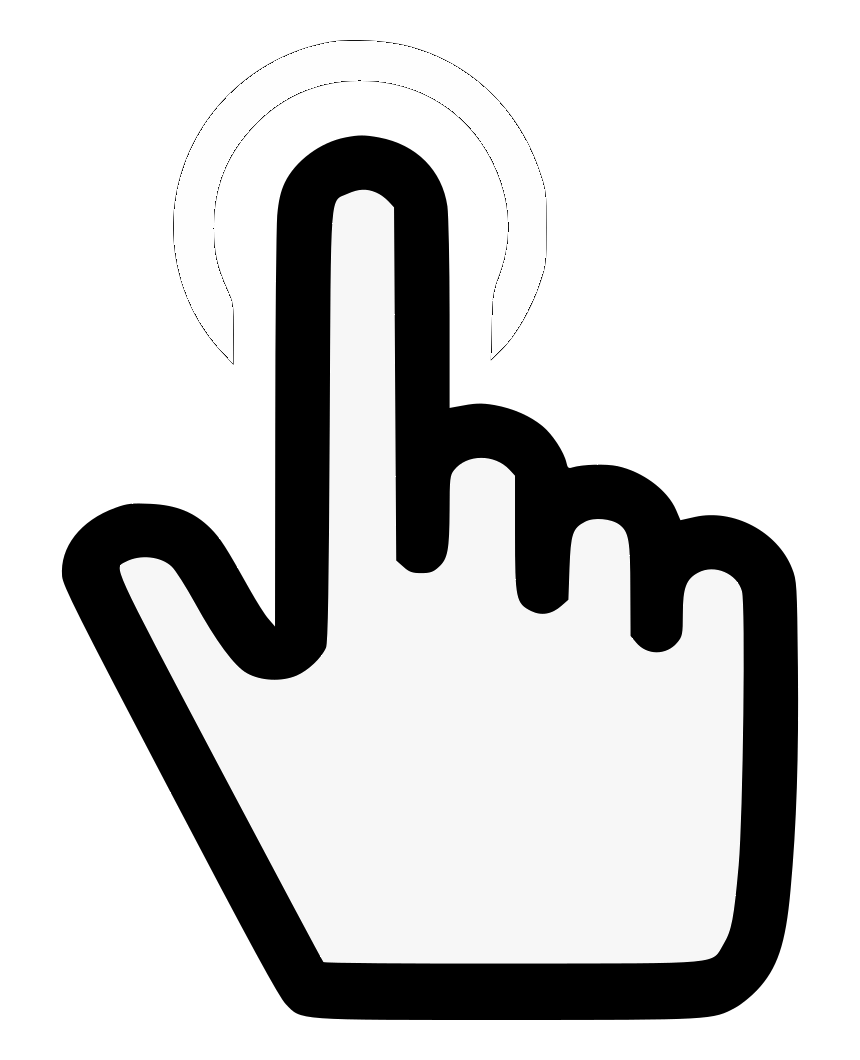 1
In the electrical interfaces, auto-negotiation is always enabled where in optical 10 Gb/s interfaces (SFP+) should be forced to 10 Gb/s bit rate in full duplex mode:
To enable auto-negotiation from: Home > Config > Port A | B > Physical layer > Autonegotiation := On 
Configure the allowed bit rates > [1000-FD | 100-FD | 10-FD] := [On | Off]
Configuring Port auto-negotiation 2
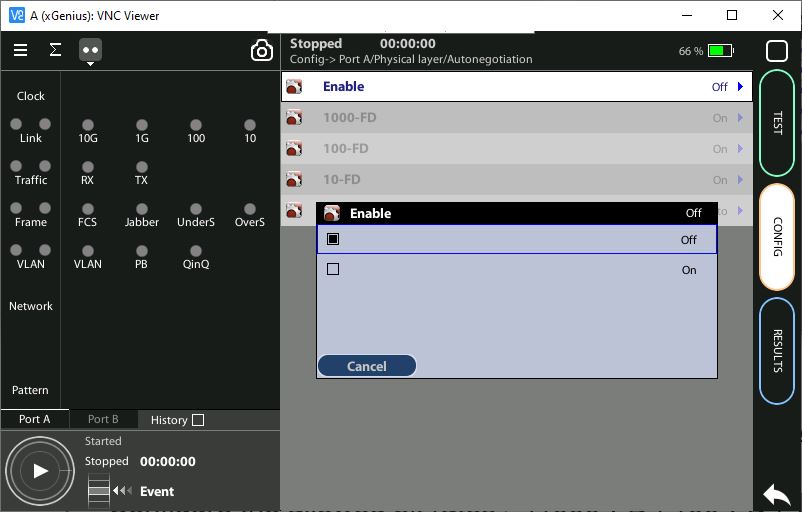 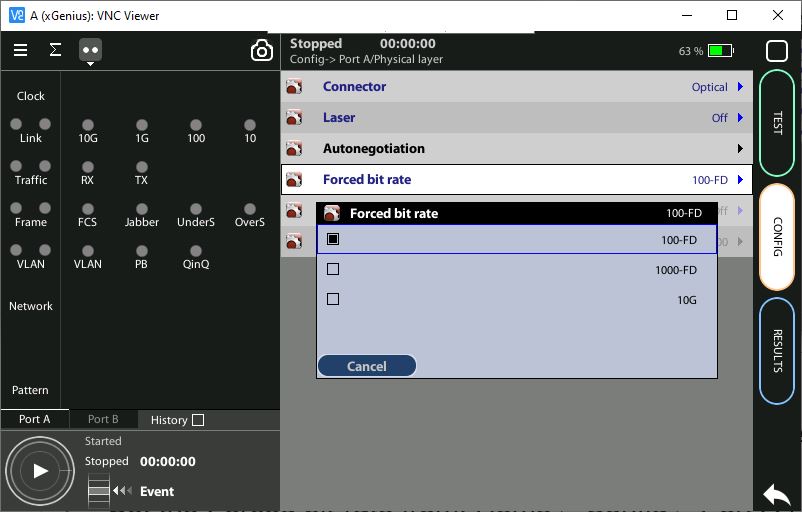 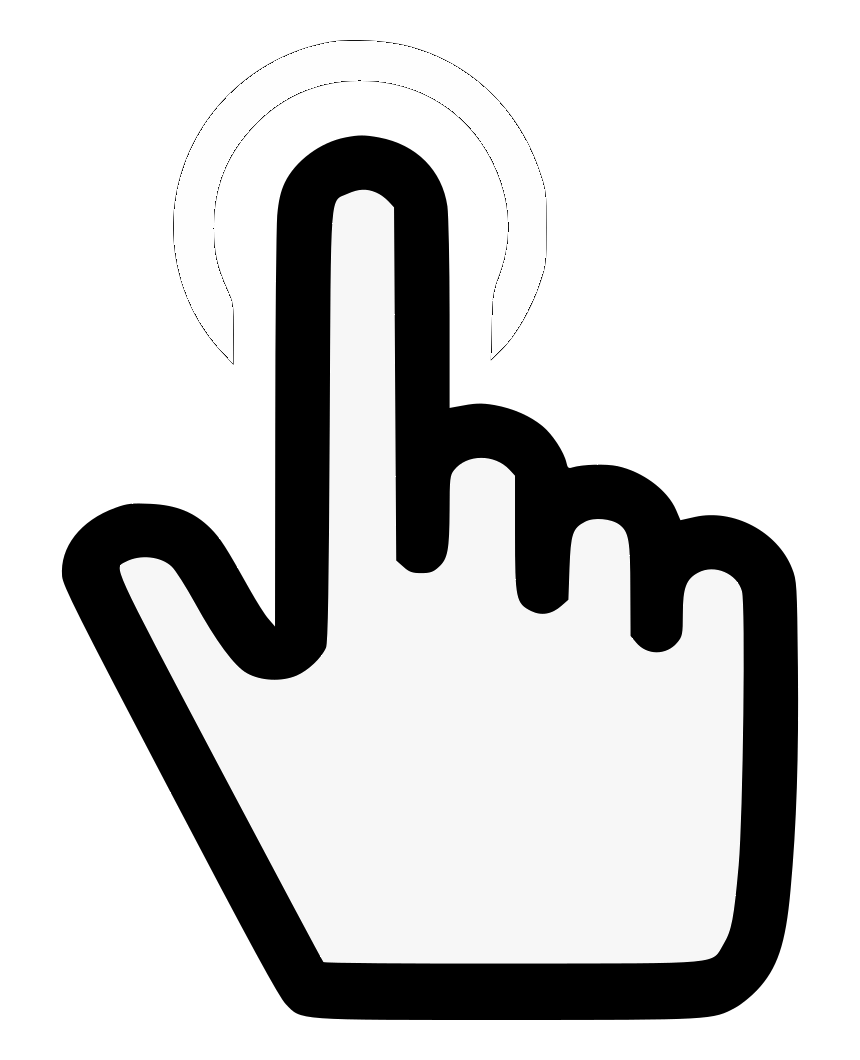 2
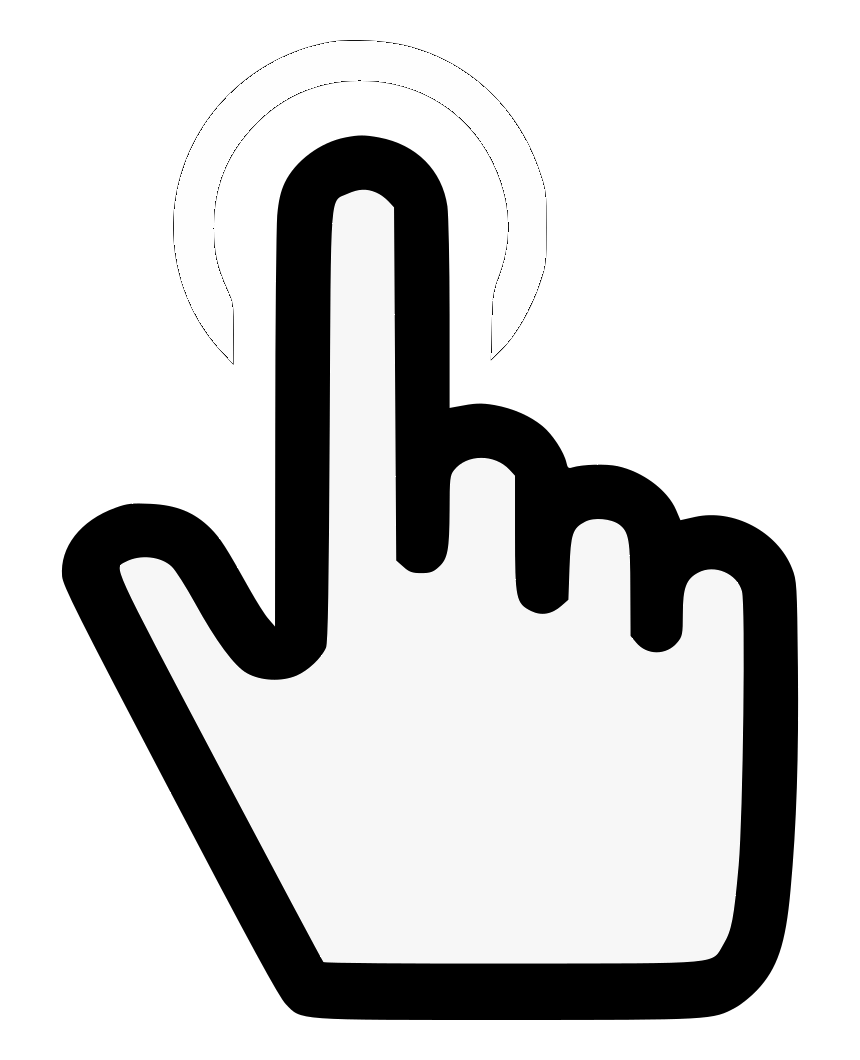 1
To force the link speed to a fixed value (optical):
Disable auto-negotiation from: Home > Config > Port A | B > Physical layer > Autonegotiation := Off
Set the Forced bit-rate from: Home > Config > Port A | B > Physical layer > Forced bit rate:= [100-FD | 1000-FD | 10G]*
Enable the optical transmitter (refer to “Using the SFP / SFP+ Ports”)
(*) The 1000 Mb/s rate in electrical interfaces cannot be forced and it is only
available through auto-negotiation due to IEEE 802.3 restrictions. The 10 Gb/s bit rate is always forced
Checking auto-negotiation results
2
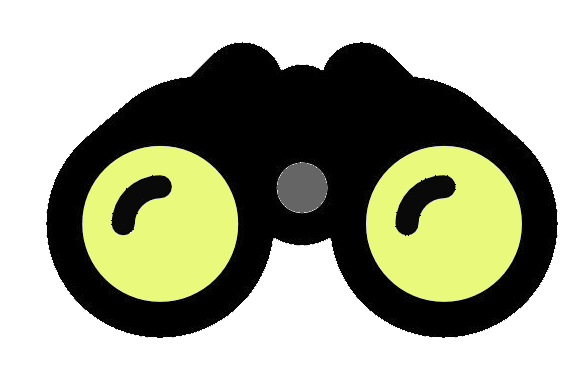 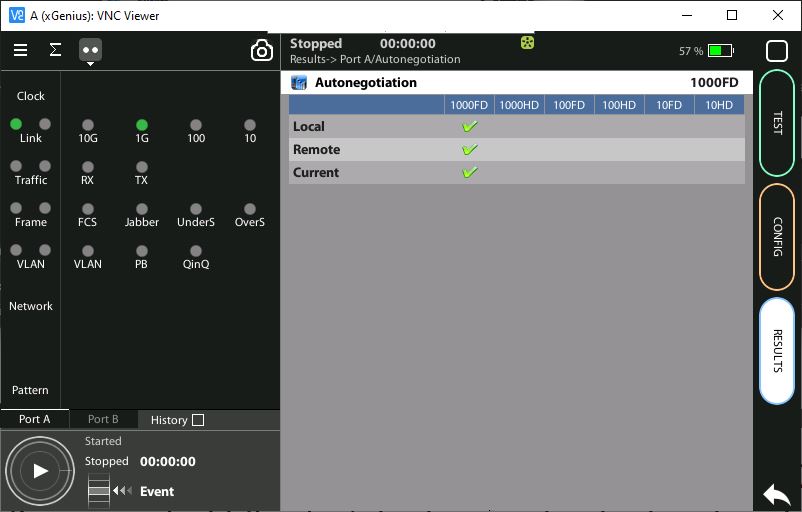 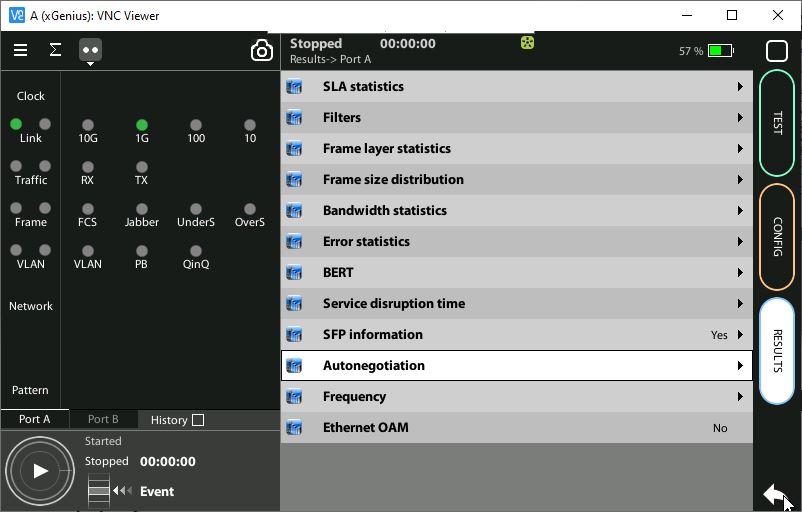 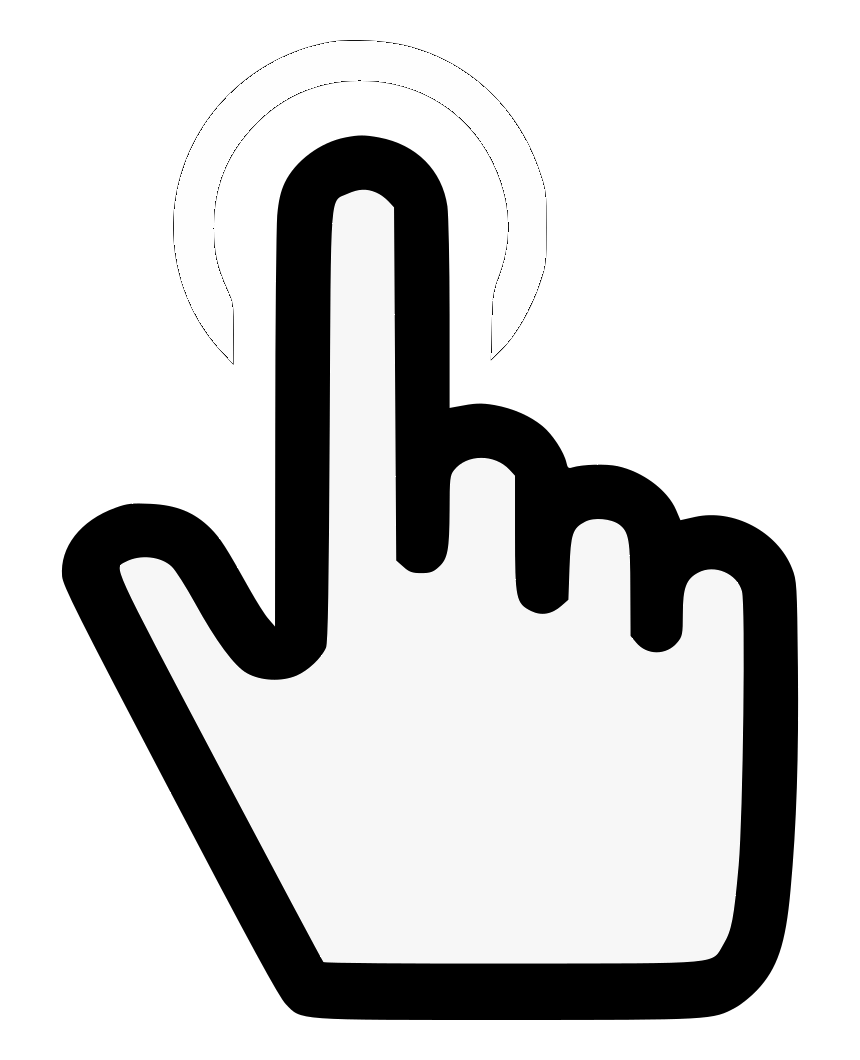 1
Once the tester and connector have been configured correctly:
Go to : Home > Results > Port A | B > Autonegotiation
Verify supported bit rate / duplex modes by local and remote and currently used interfaces

Att. LED indicate the link has been established but not traffic
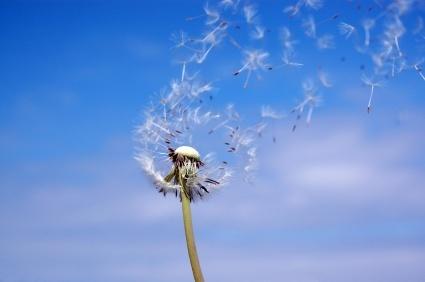 That’s all
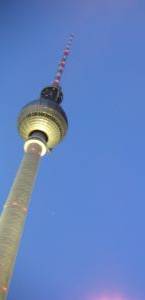 www.albedotelecom.com
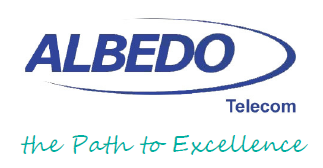